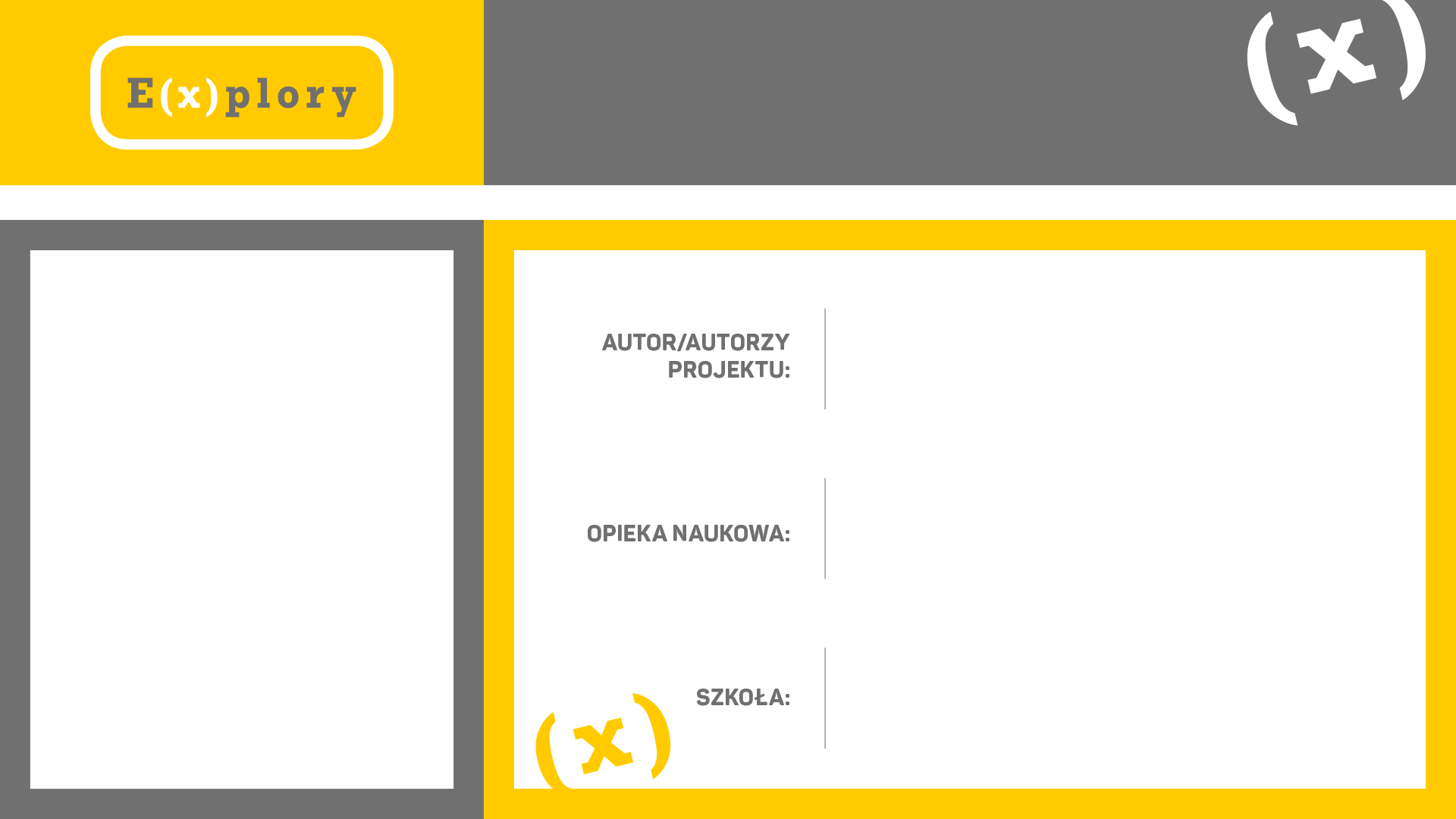 „Zdrowa żywność przez cały rok? TAK – kapsuła bioniczna - Salwinia ”
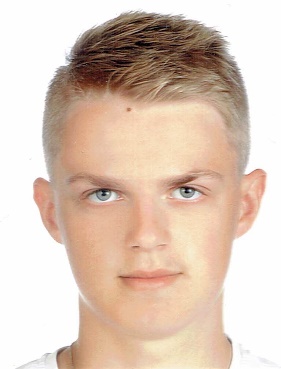 Jan Szydłowski, Karolina Błaszczyk, Karol Wieczorek
Tomasz Szydłowski, Marcin Grzybek
ZDJĘCIE ZESPOŁU
I Liceum Ogólnokształcące im. ks. J. Kompałły i W. Lipskiego, III Liceum Ogólnokształcące, Zespół Szkół Technicznych
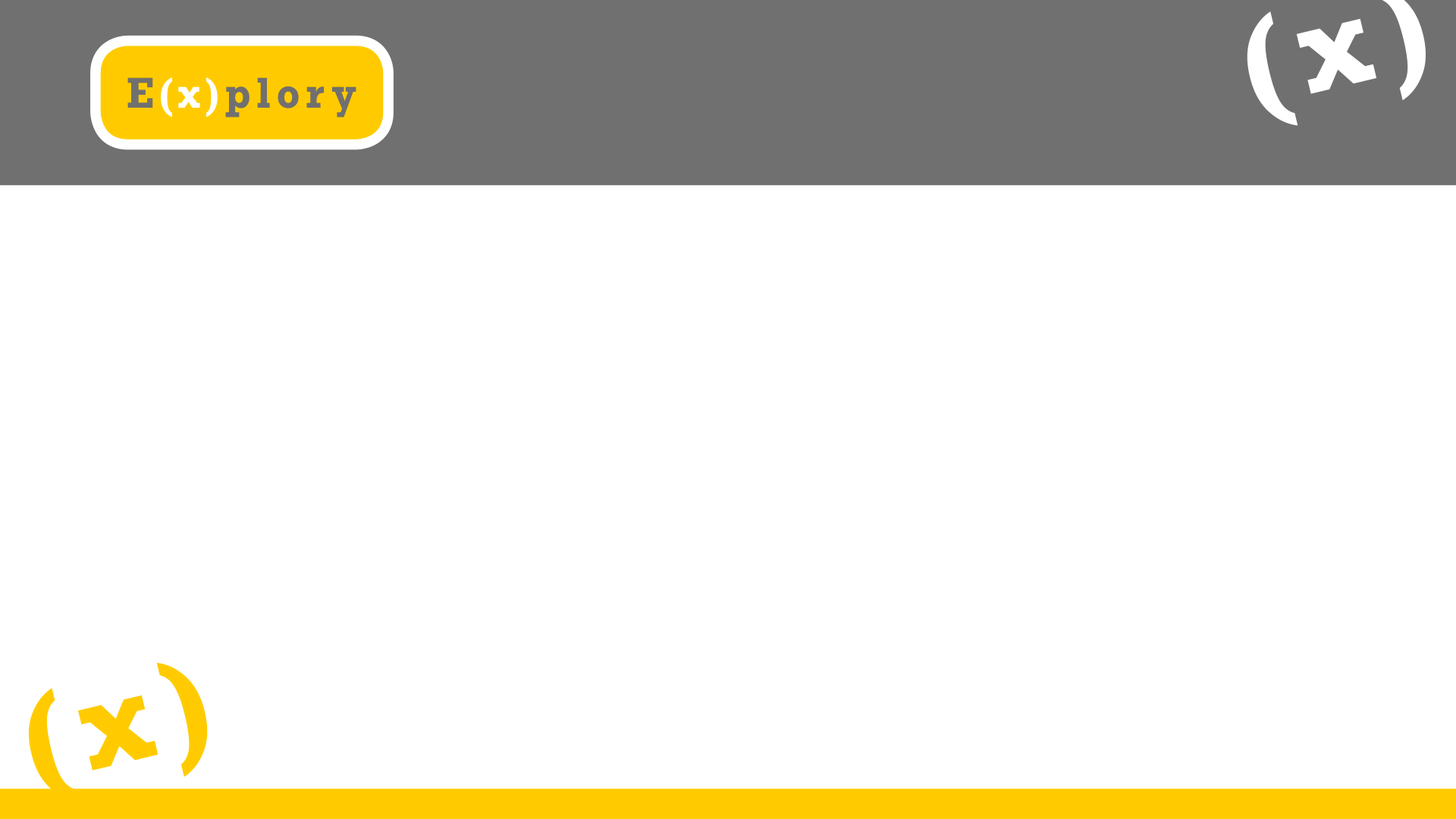 Etapy projektu : etap 1
Etap 1.
Przeprowadzenie wstępnych badań porównawczych między uprawą roślin w ziemi i w podłożu hydrobionicznym w tych samych warunkach temperaturowo-oświetleniowo-wilgotnościowych
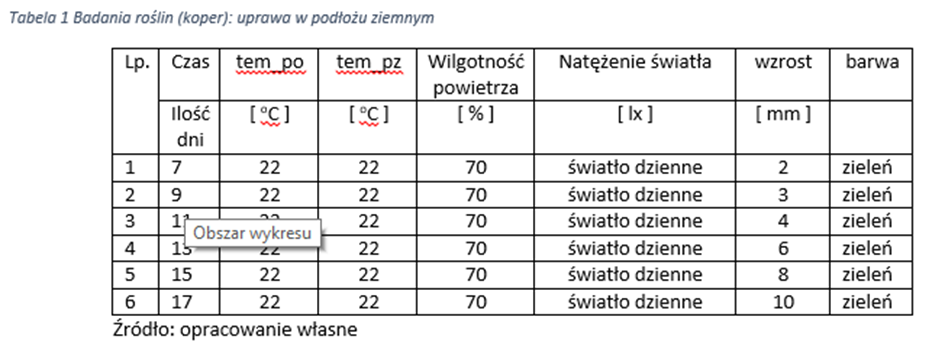 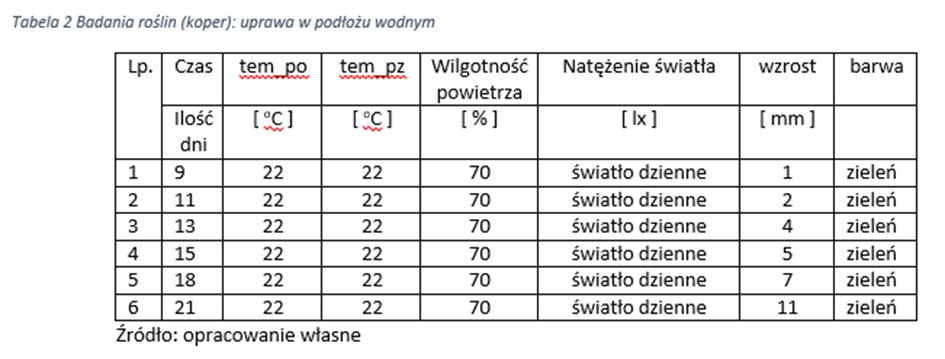 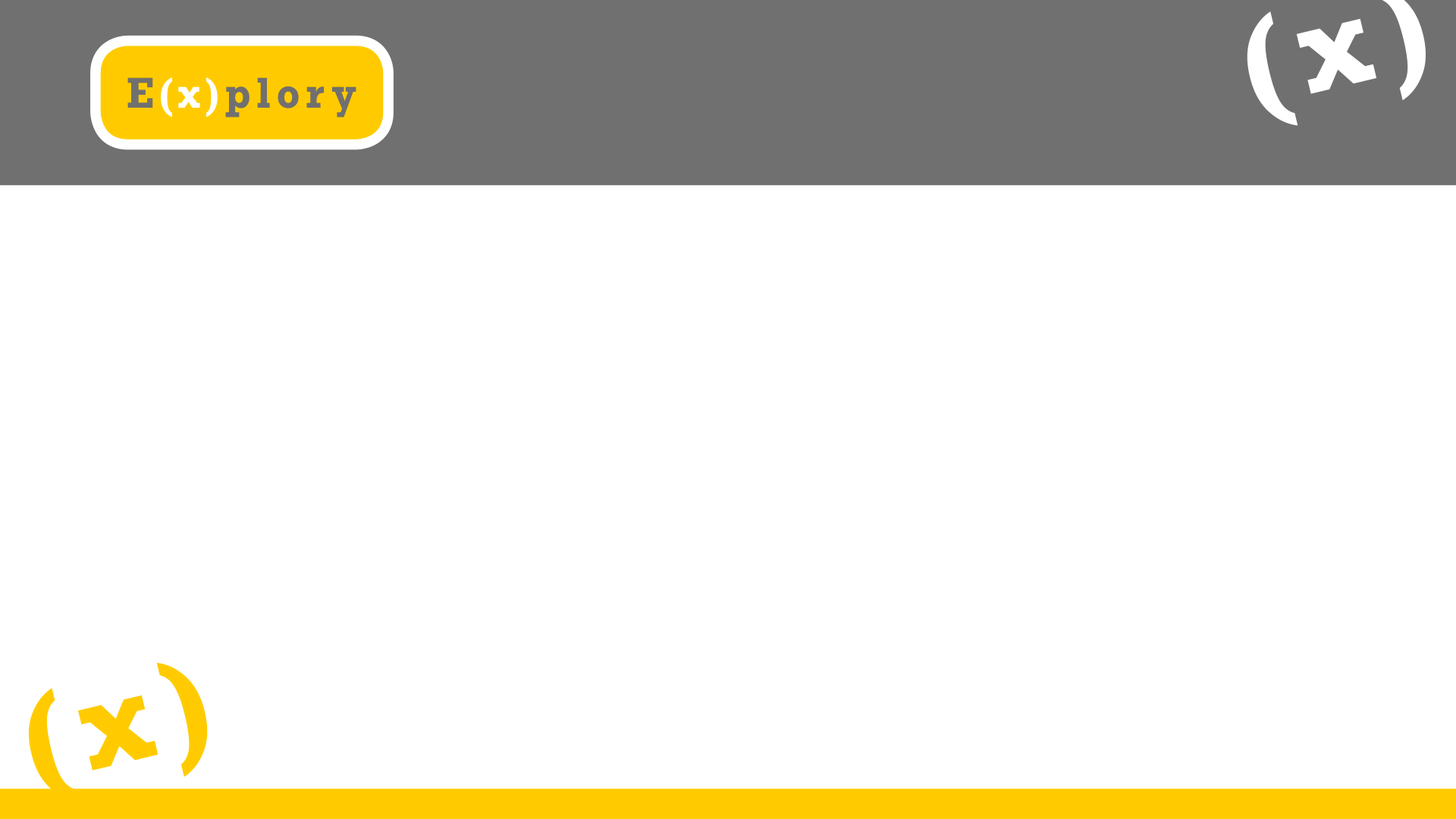 Etapy projektu : etap 2
Etap 2.
W ramach współpracy z Instytutem Nauk Biologicznych Uniwersytetu Zielonogórskiego, na wydziale Nauk Biologicznych (Katedra Botaniki i Ekologii) zbadanie wzrostu roślin w fitotronie.
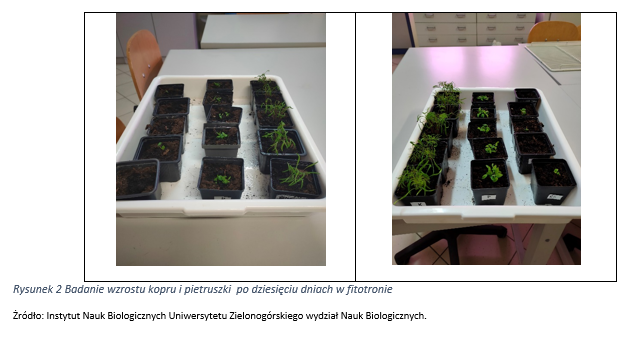 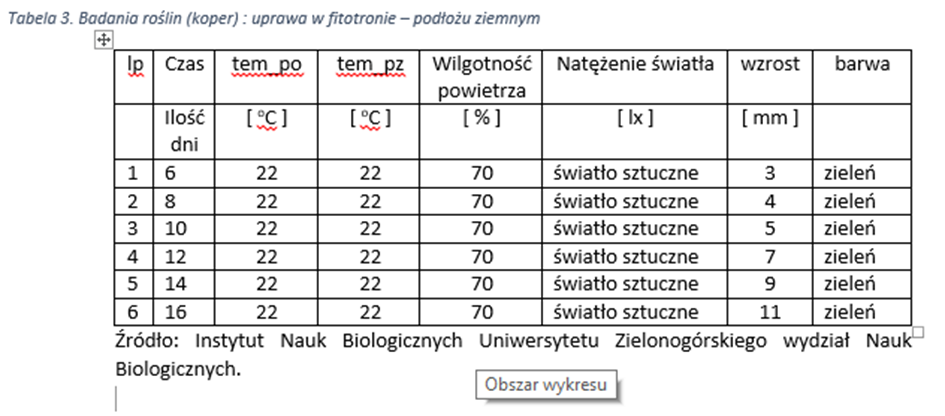 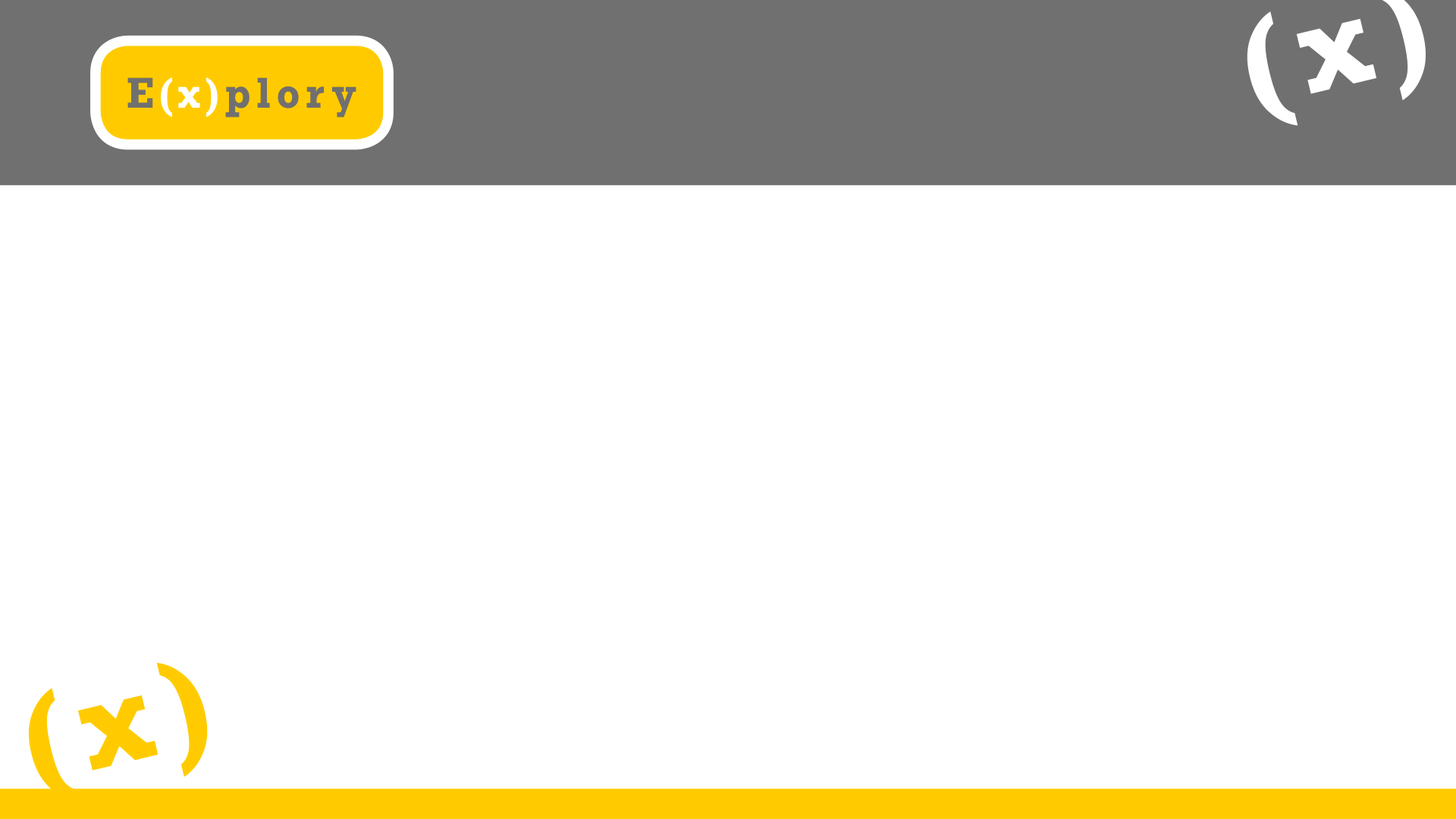 Etapy projektu : etap 3
Etap 3.
Bazując na wnioskach z punktu 1-stworzenie kapsuły bionicznej do domowej (pokojowej) uprawy nowalijek optymalizowanej mikroprocesorowo (czujniki + automatyka + algorytm (program)).
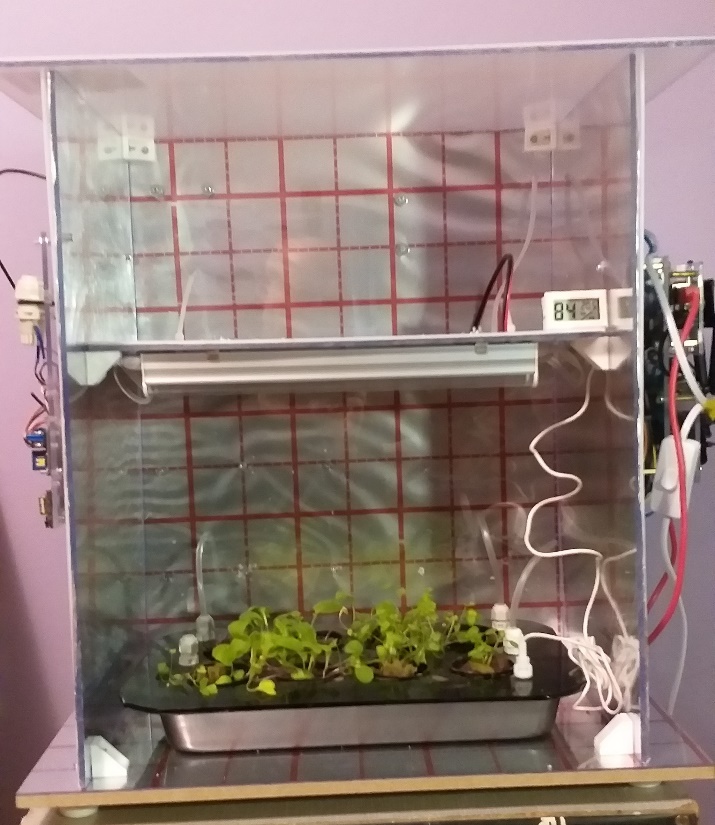 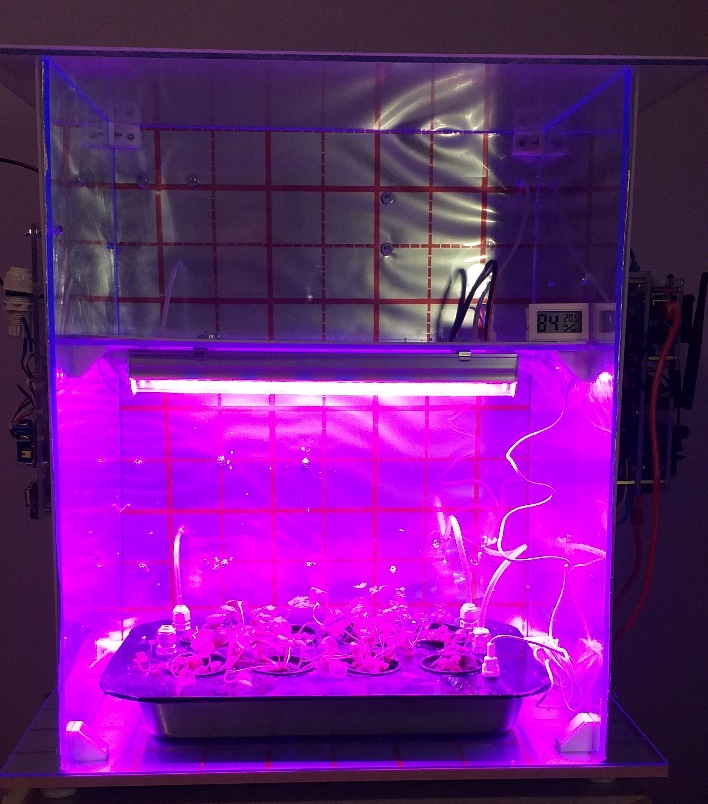 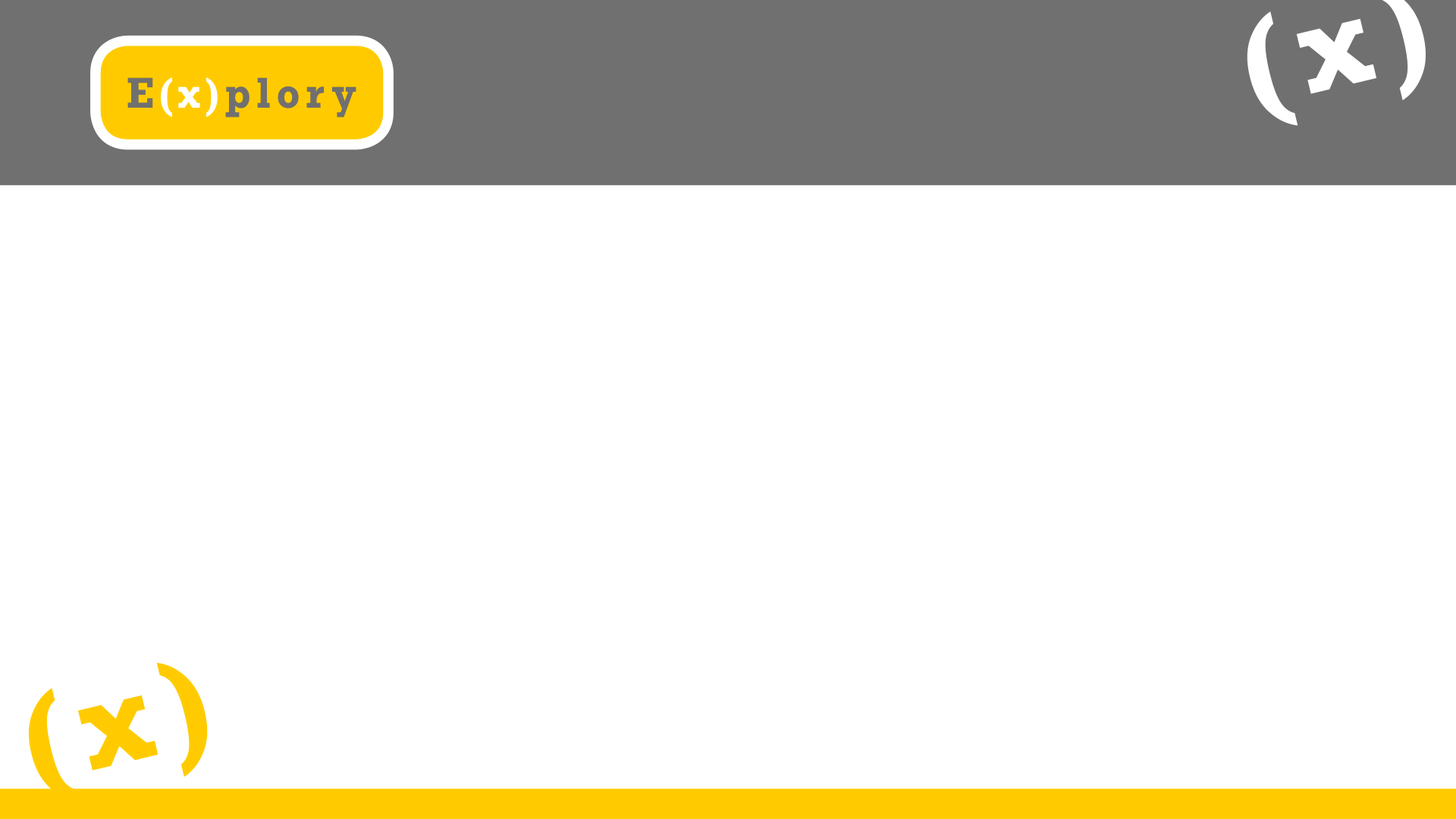 Etapy projektu : etap 4
Etap 4.
W dalszym etapie po zoptymalizowaniu procesu upraw w kapsule bionicznej planujemy sprawdzenie wpływu muzyki, faz księżyca i sąsiedztwa roślin na przyrost upraw.
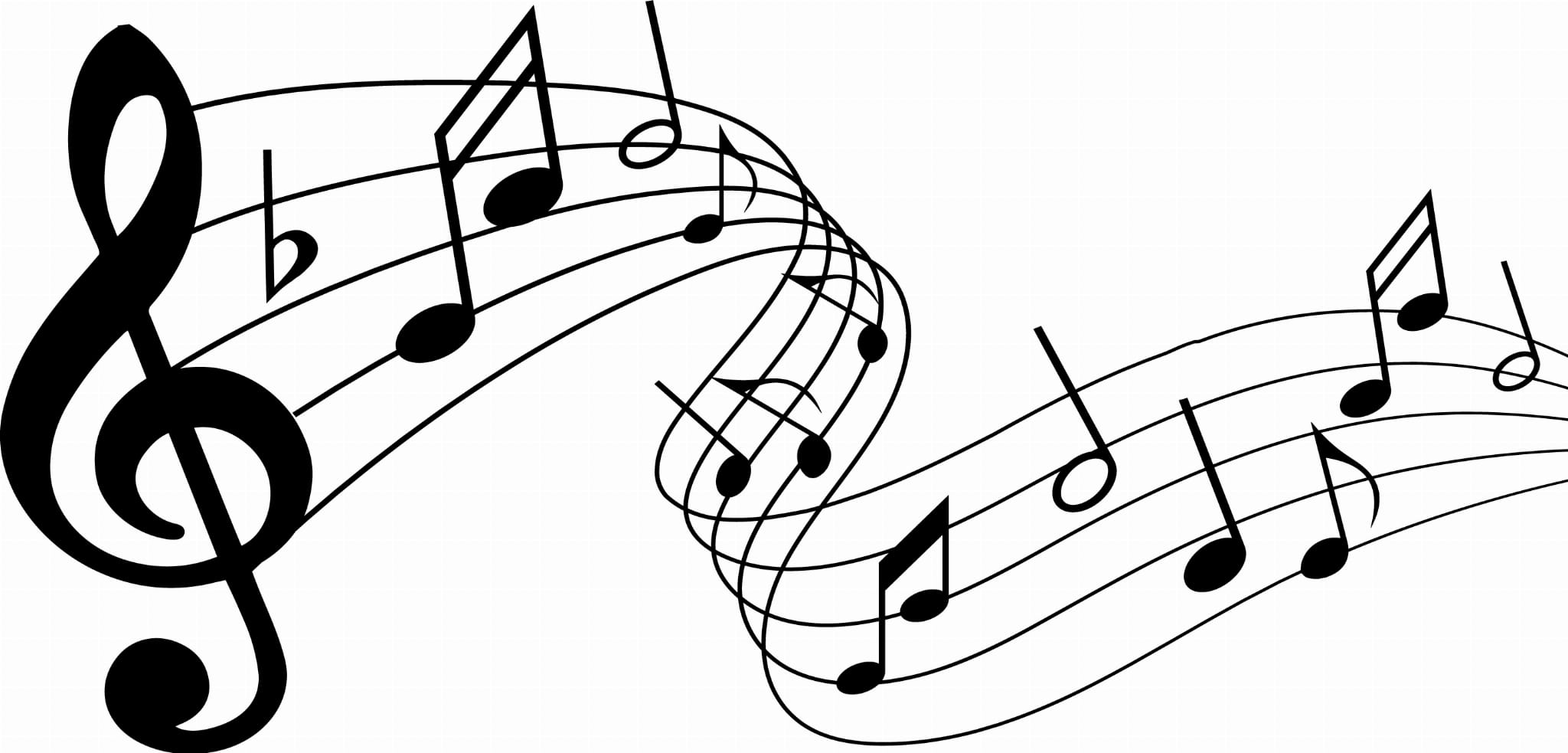 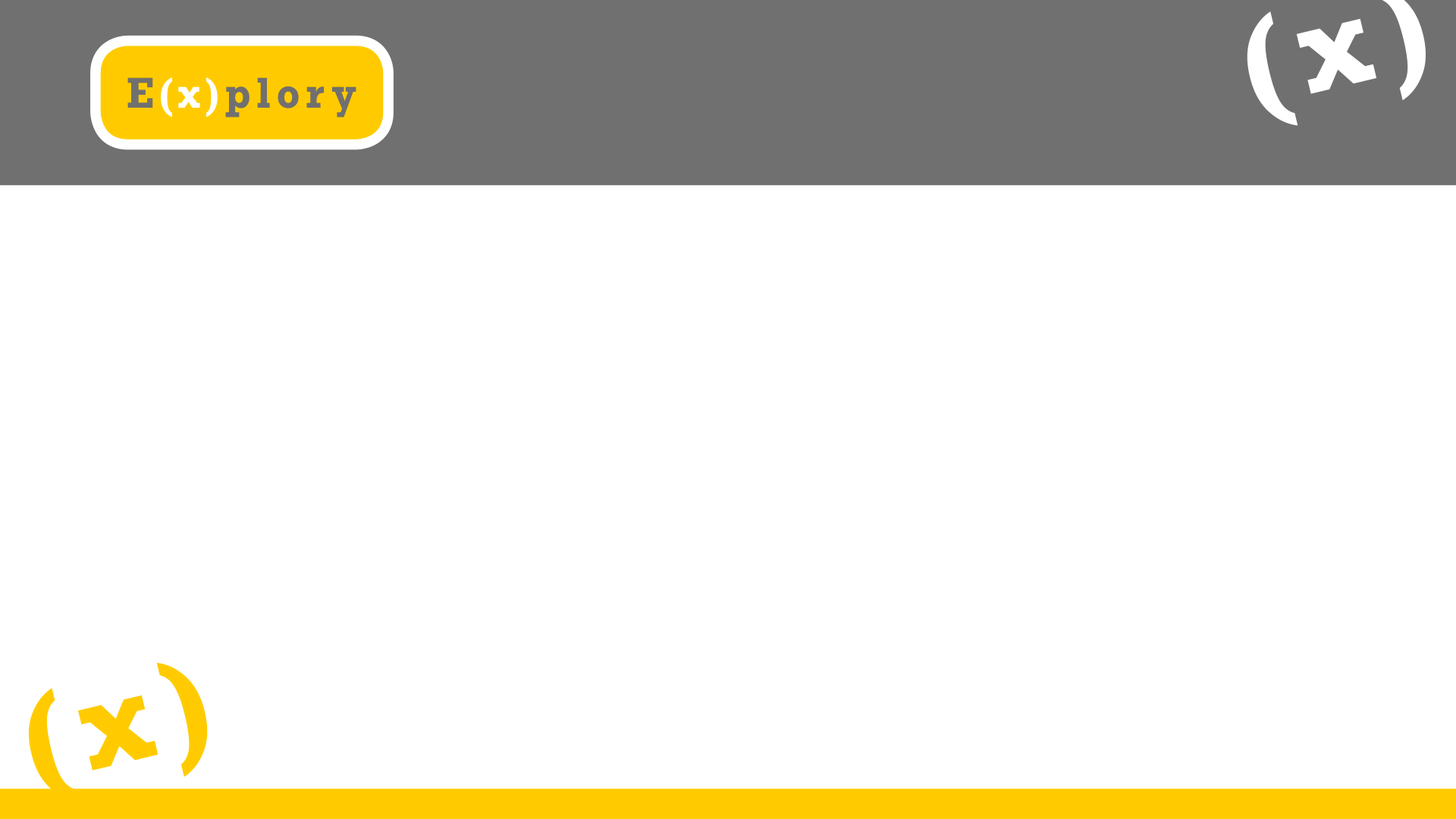 Etapy projektu : etap 5
Etap 5.
Etap realizowany na bieżąco z etapami 1-4 jest stworzenie strony internetowej i podzielenie się ze wszystkimi z naszych doświadczeń w uprawie zdrowej żywności.
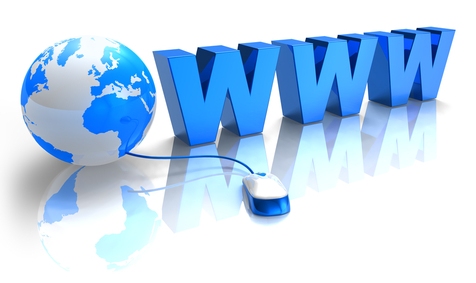 http://salwinia.trym.biz/